Fig. 2.  Long-term trend of phosphorus concentration: (a) annual mean total phosphorus concentration and trophic ...
J Plankton Res, Volume 24, Issue 10, October 2002, Pages 993–1008, https://doi.org/10.1093/plankt/24.10.993
The content of this slide may be subject to copyright: please see the slide notes for details.
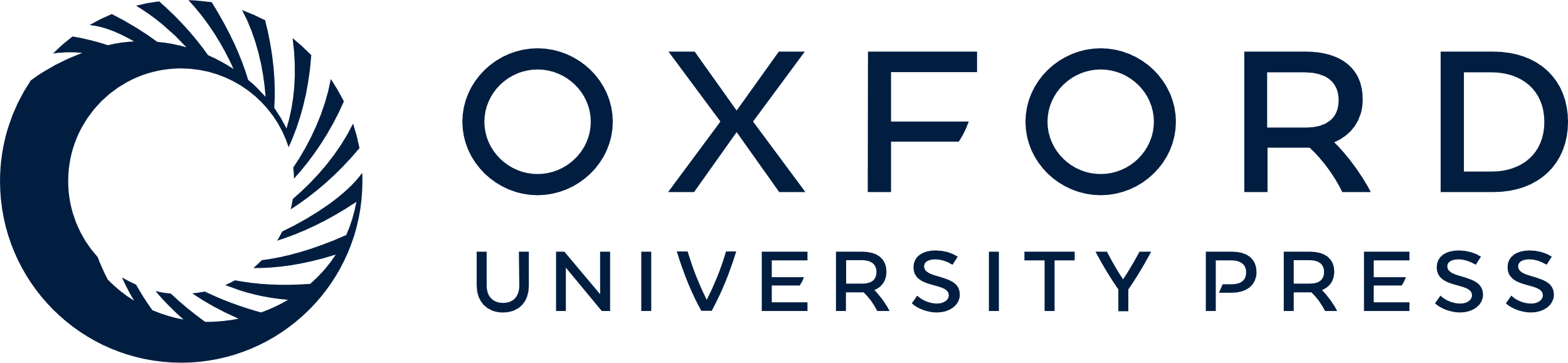 [Speaker Notes: Fig. 2.  Long-term trend of phosphorus concentration: (a) annual mean total phosphorus concentration and trophic status determined on the basis of the OCDE (OCDE, 1982). (b) annual and long-term changes in the duration of the period depleted of low dissolved inorganic phosphorus in the topmost 10 m of the water column. (c) depth of the layer depleted of dissolved inorganic phosphorus (concentrations < 10 μg P l−1) during the clear water phase.


Unless provided in the caption above, the following copyright applies to the content of this slide: © Oxford University Press 2002]